Козлівський ліцей Козлівської  селищної  ради
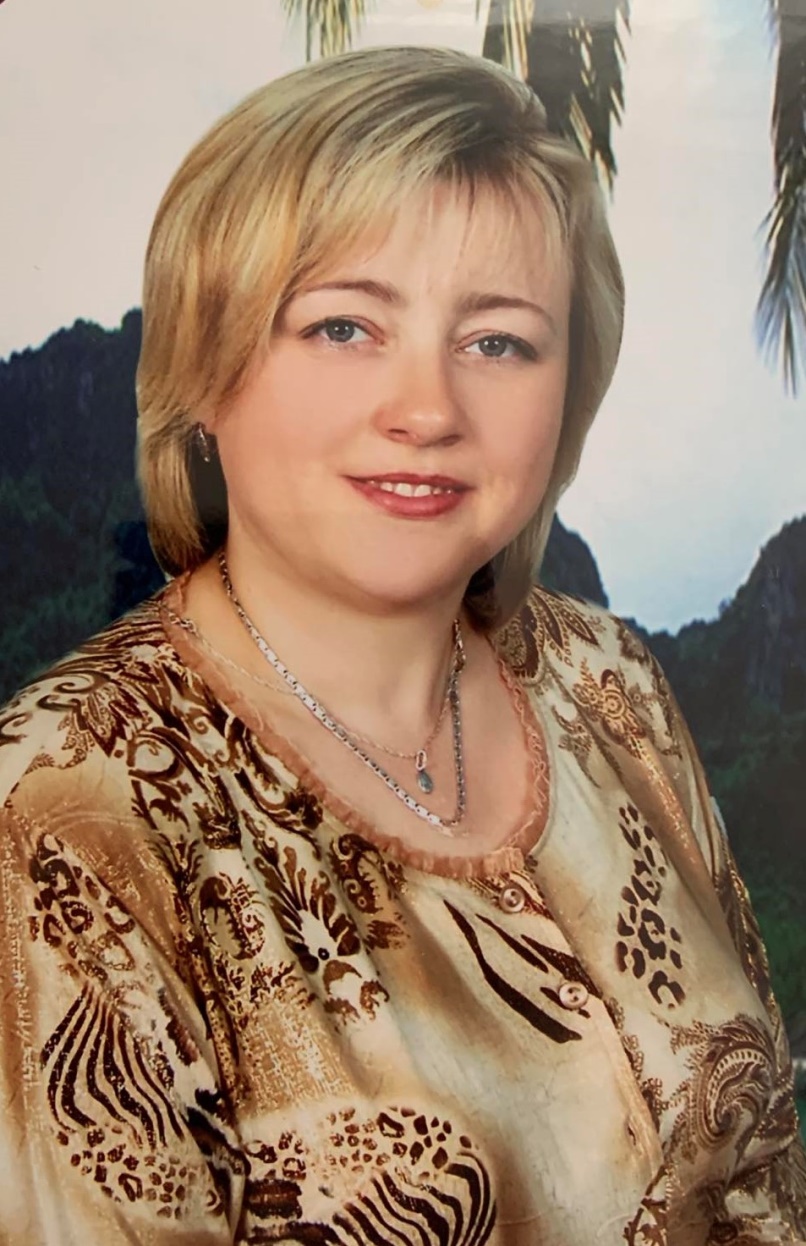 Досвід роботи
практичного психолога 
Бучинської 
Ольги Володиимирівни
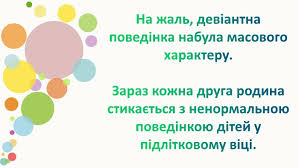 Тема:«Профілактика девіантної поведінки школярів засобами превентивного виховання»
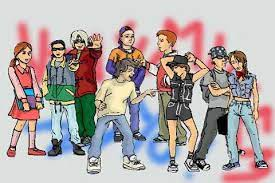 Мета:формувати в учнів сталої відповідальної поведінки, сформованості імунітету до поведінки, яка не відповідає загальноприйнятим нормам
Дана мета реалізується через ряд завдань:1) посилити профілактичну роботу з подолання правопорушень, злочинності серед неповнолітніх;2) здійснювати психологічну підтримку здобувачів освіти з числа ВПО , зокрема тих, хто виїхав за кордон;3) допомогти учням адаптуватися до негативних впливів середовища;4) виявлення дітей «групи ризику»;5) психологічний супровід інклюзивної освіти;6) сприяти формуванню в учнів здорового способу життя;7) сприяння розвитку творчого потенціалу учнів.
«Рух, ігри, спорт, креативність»
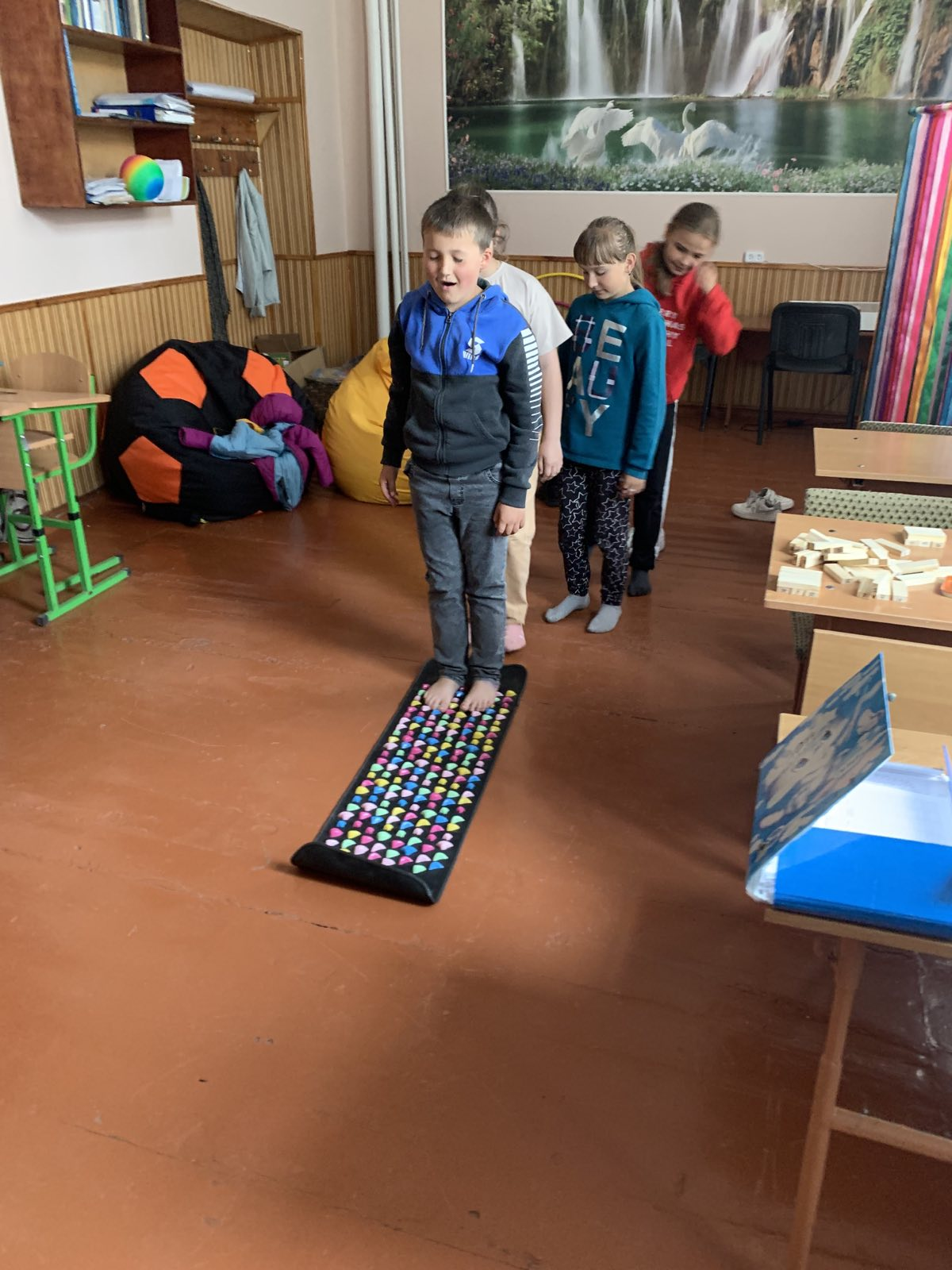 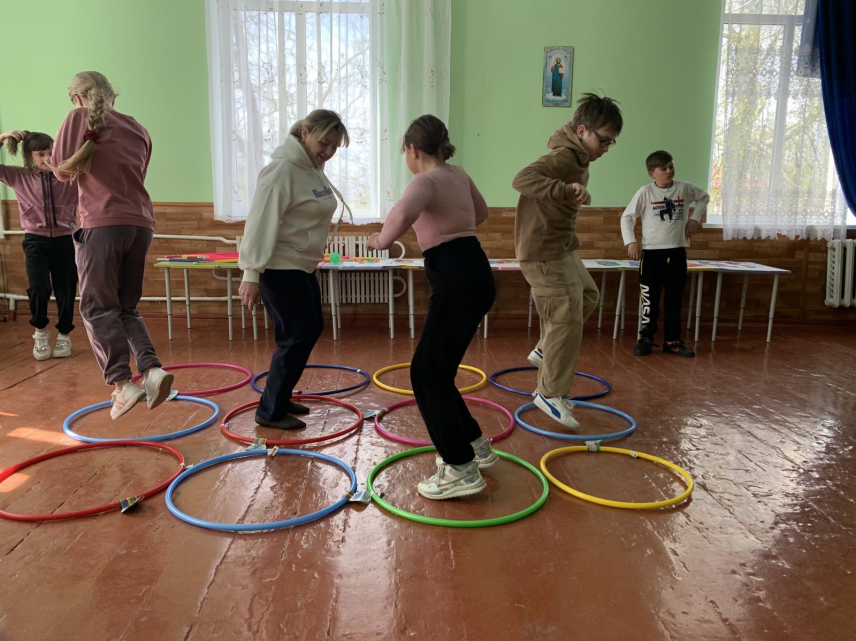 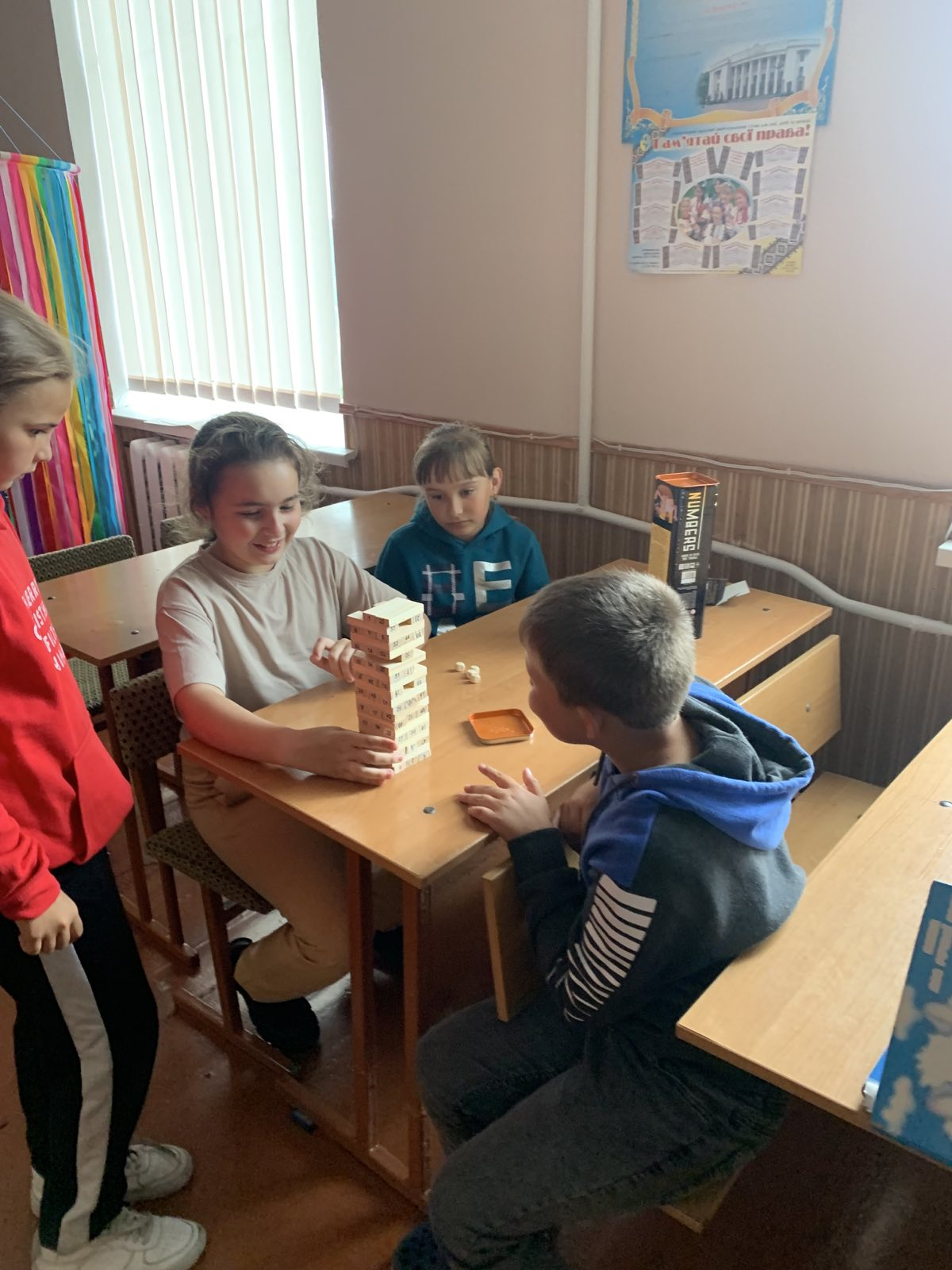 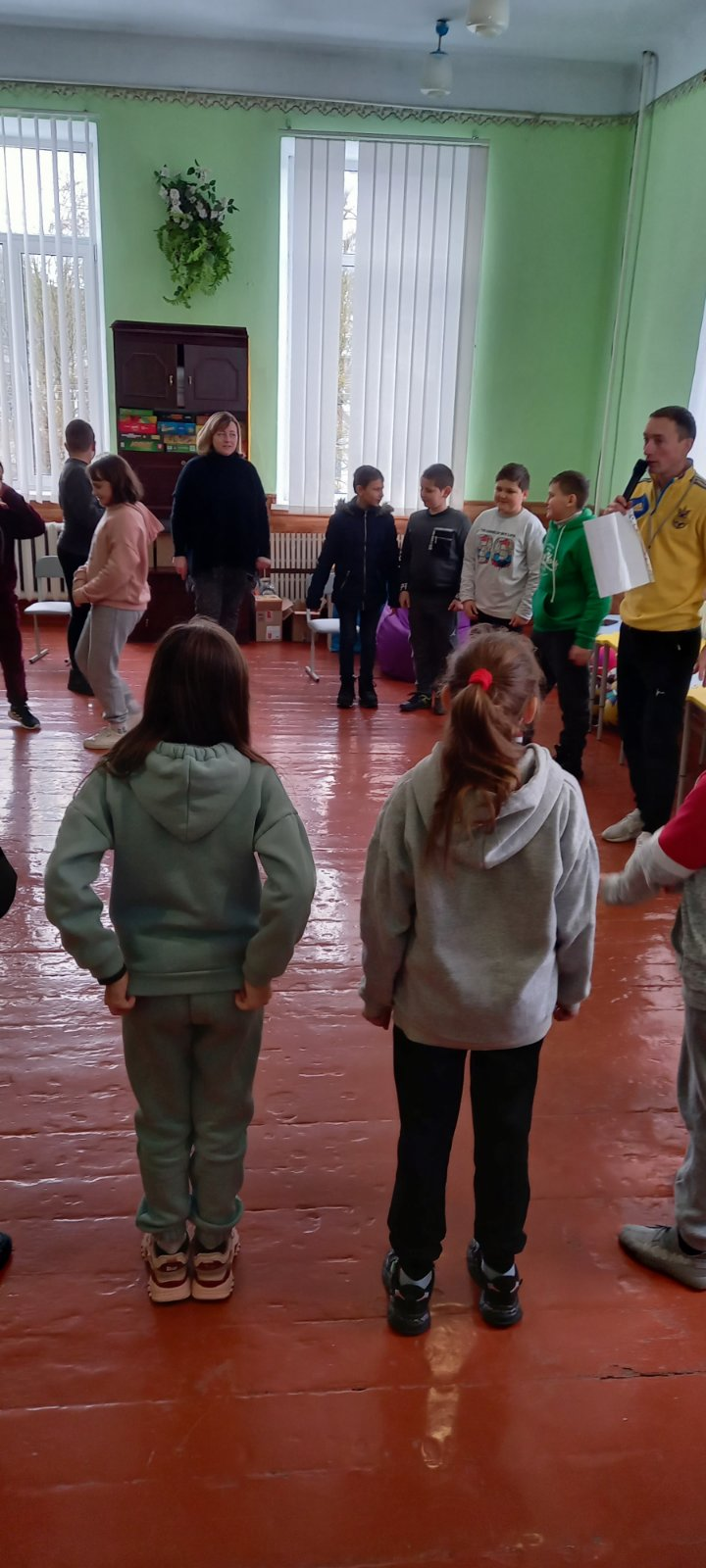 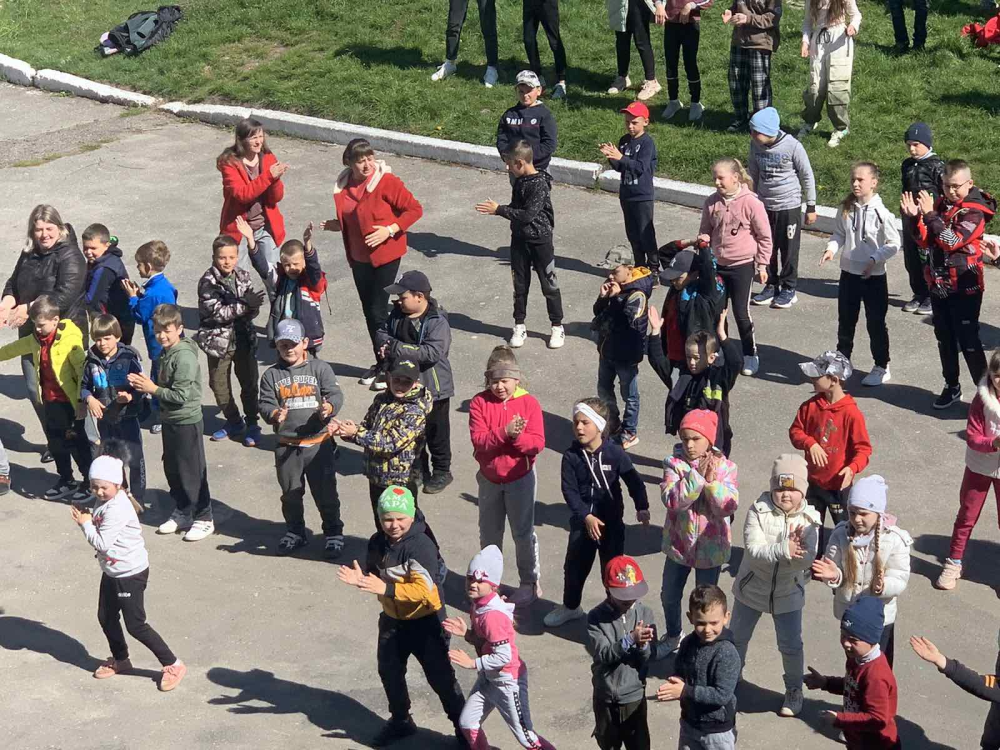 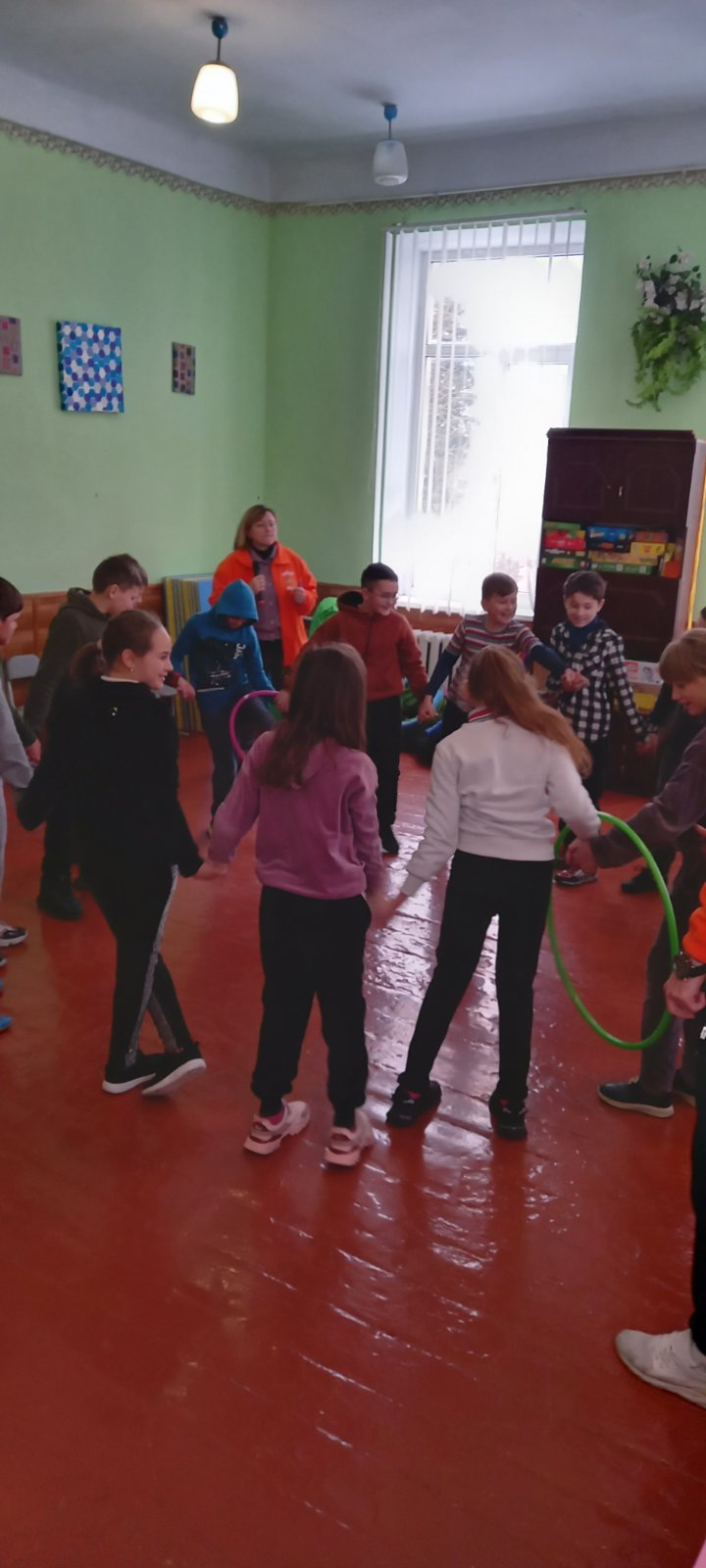 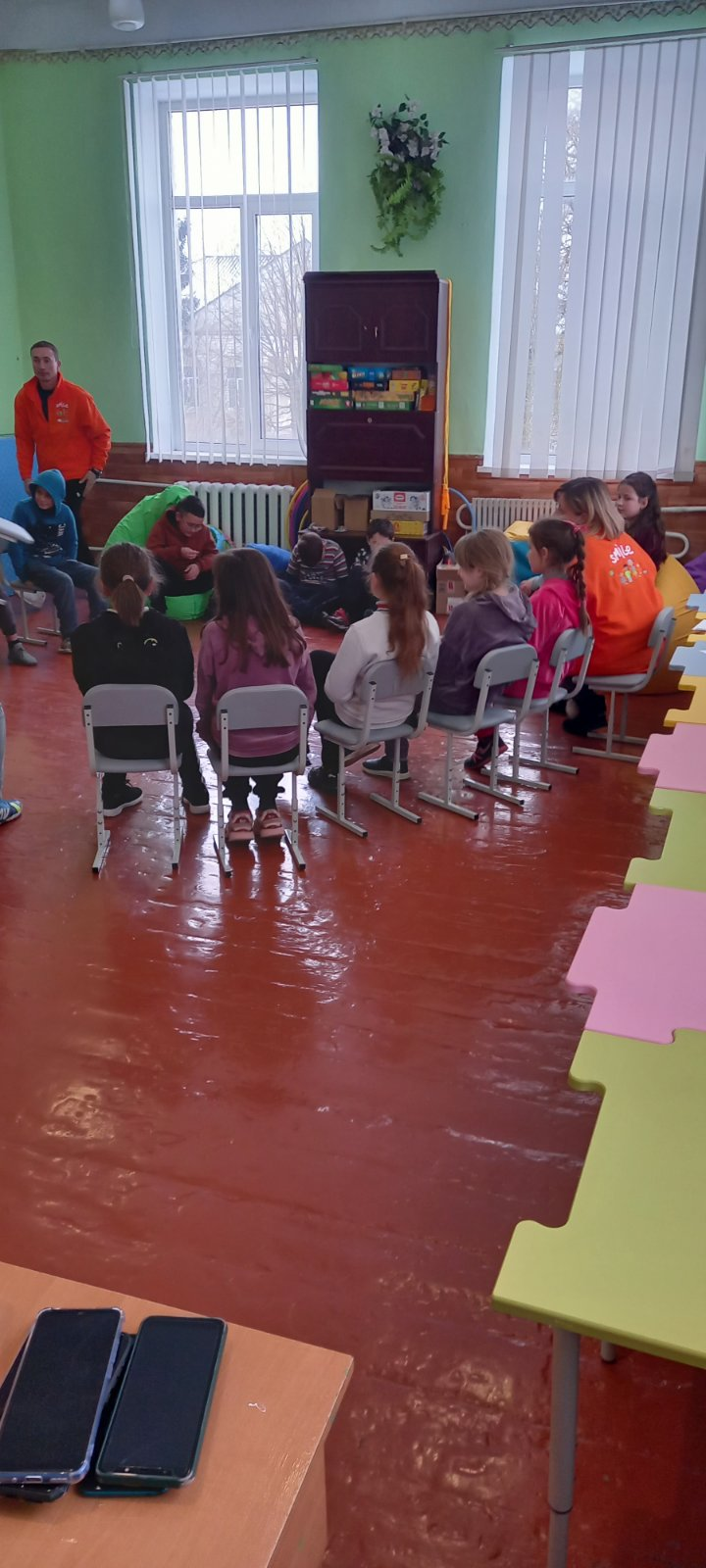 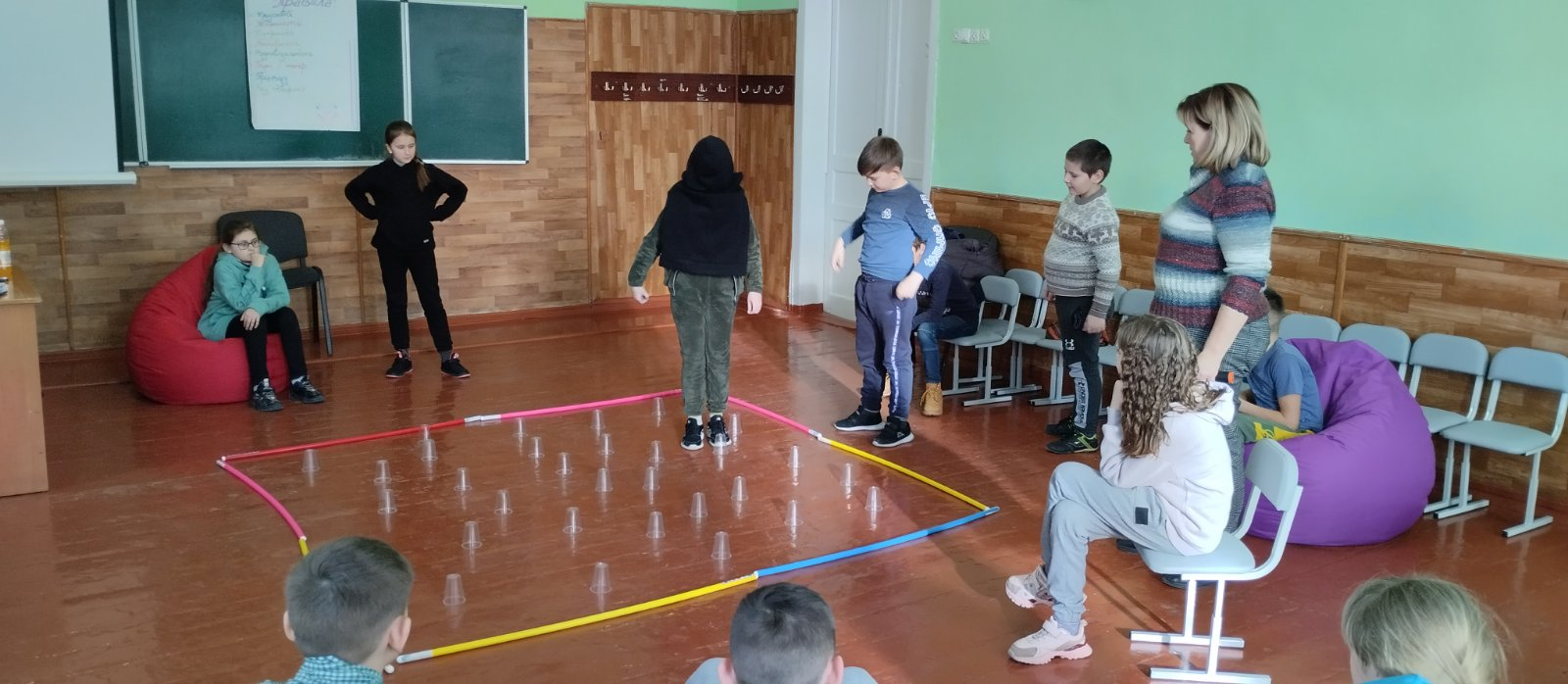 Участь у тренінгу для фасилітаторів « Рух, ігри, спорт та креативність.Діяльність просторів дружніх до дитини»
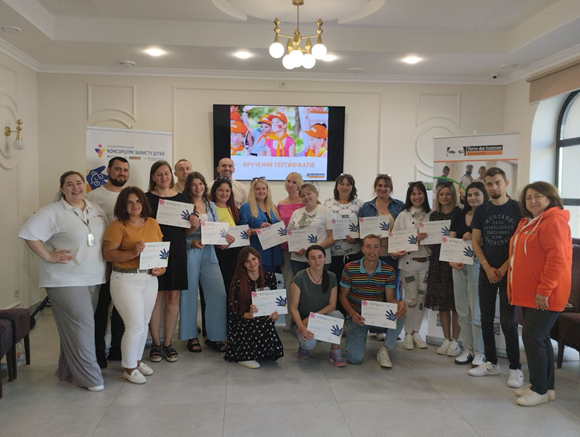 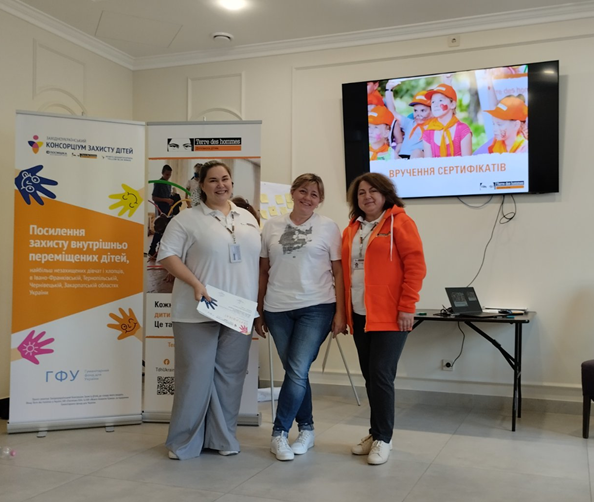 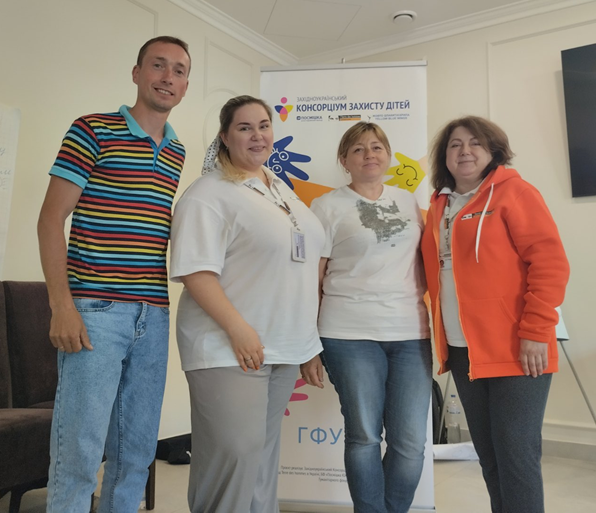 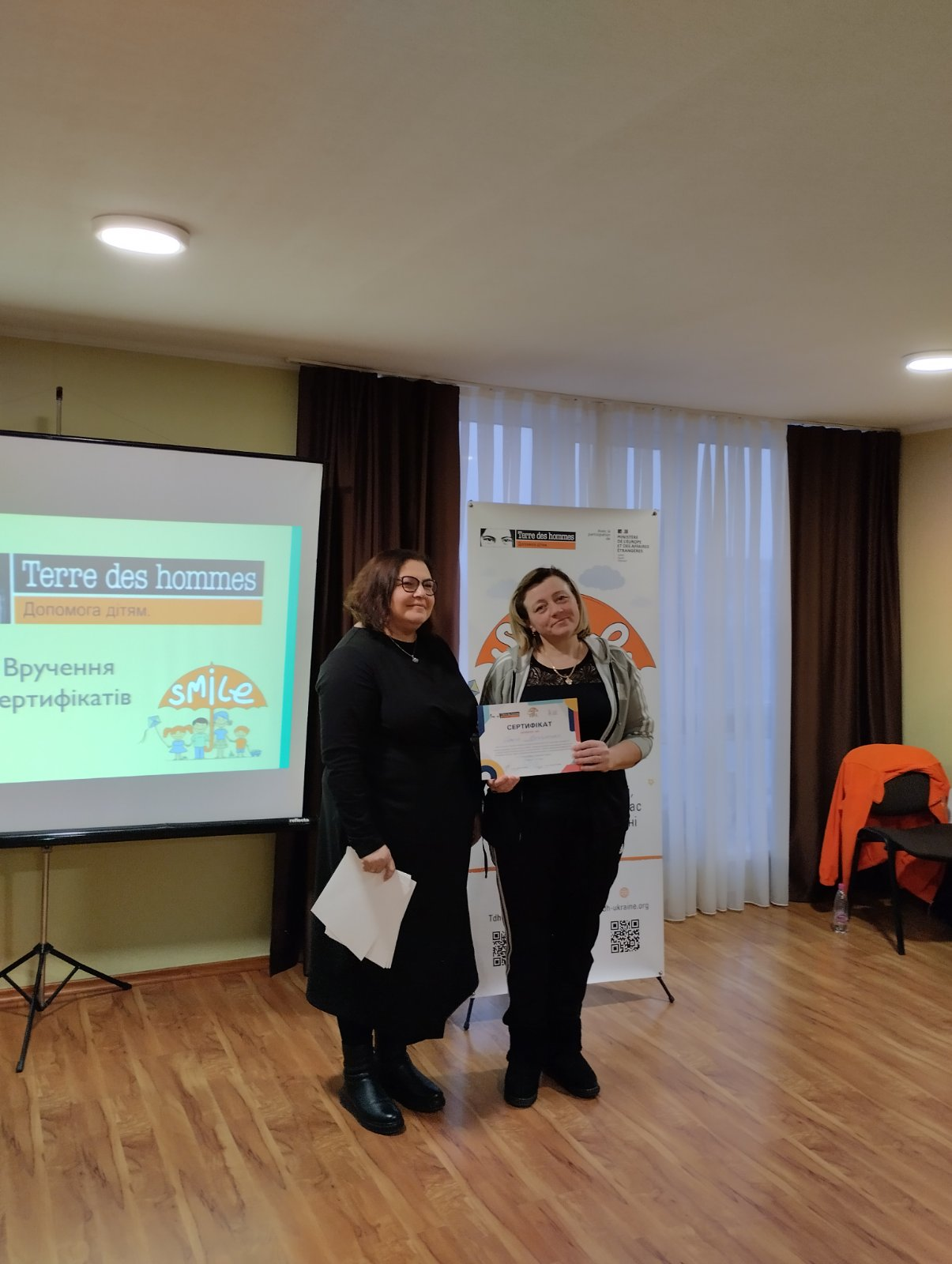 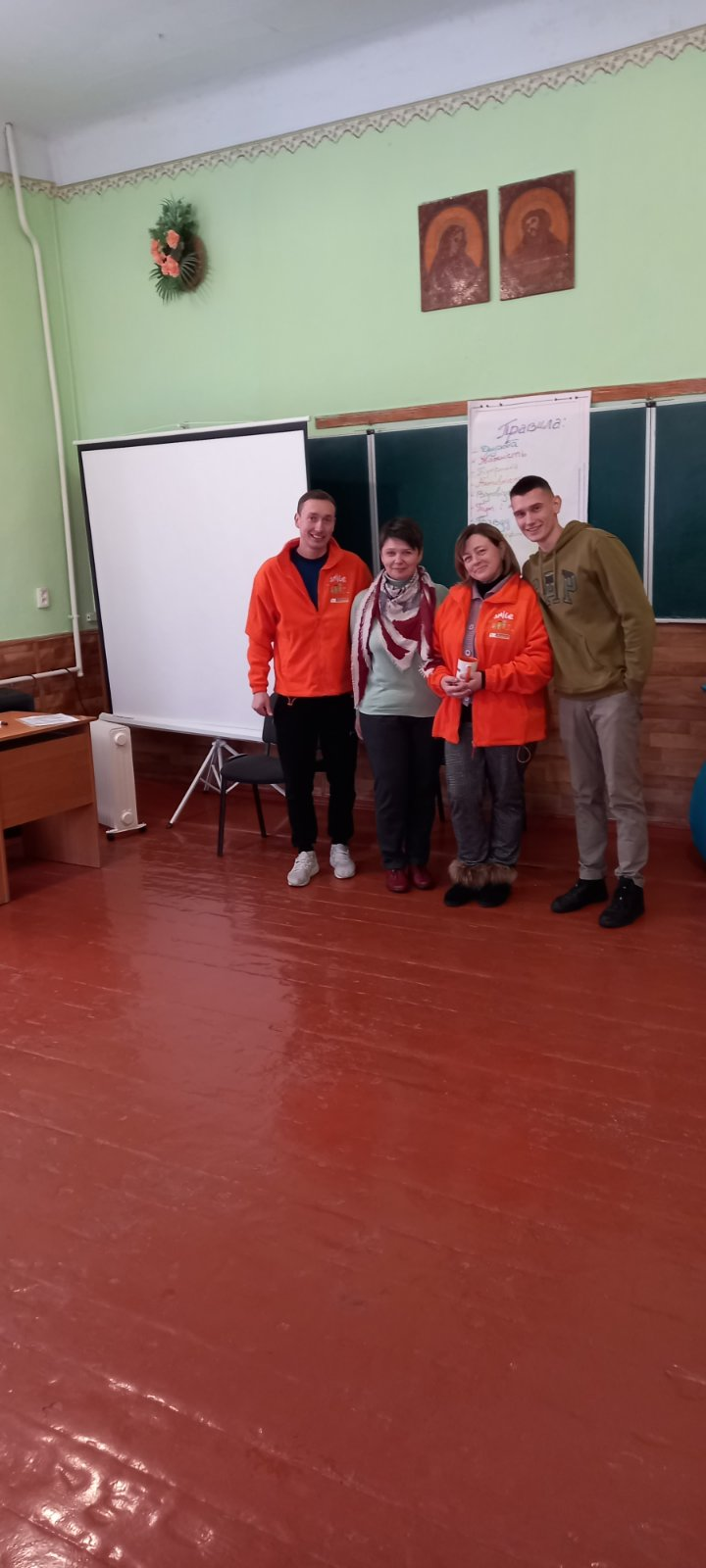 Тренінгове заняття  з  педагогами« емоційна компетентність»
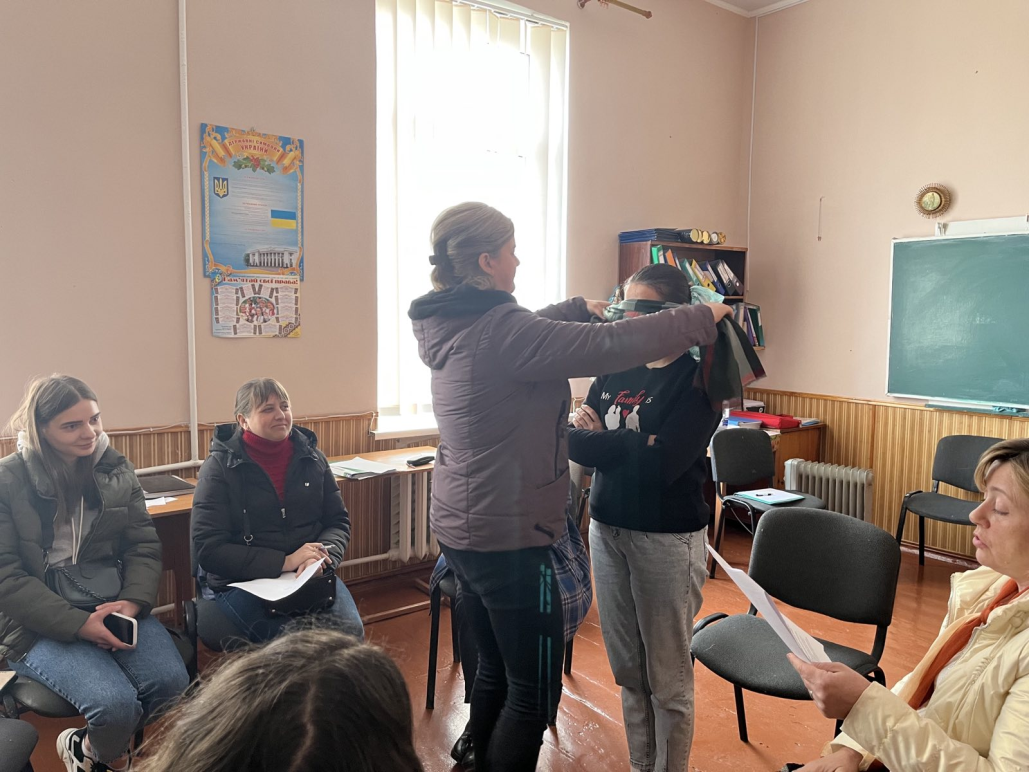 Психологічна  підтримка в  укритті
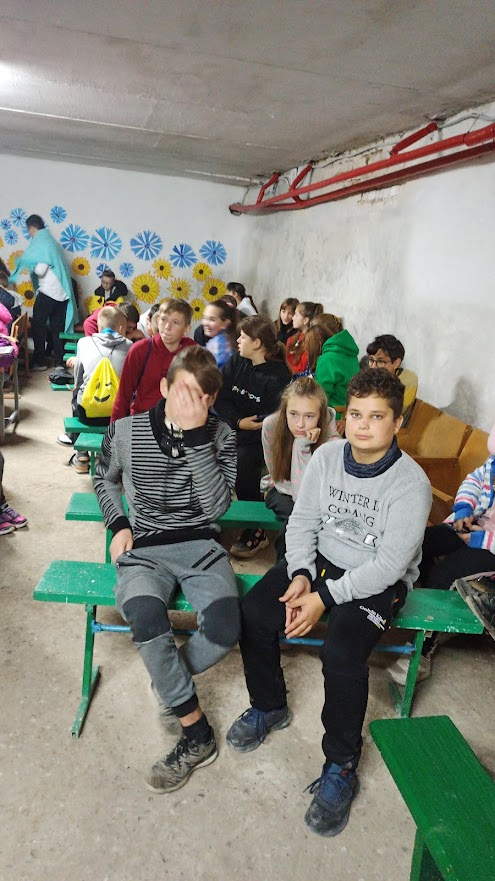 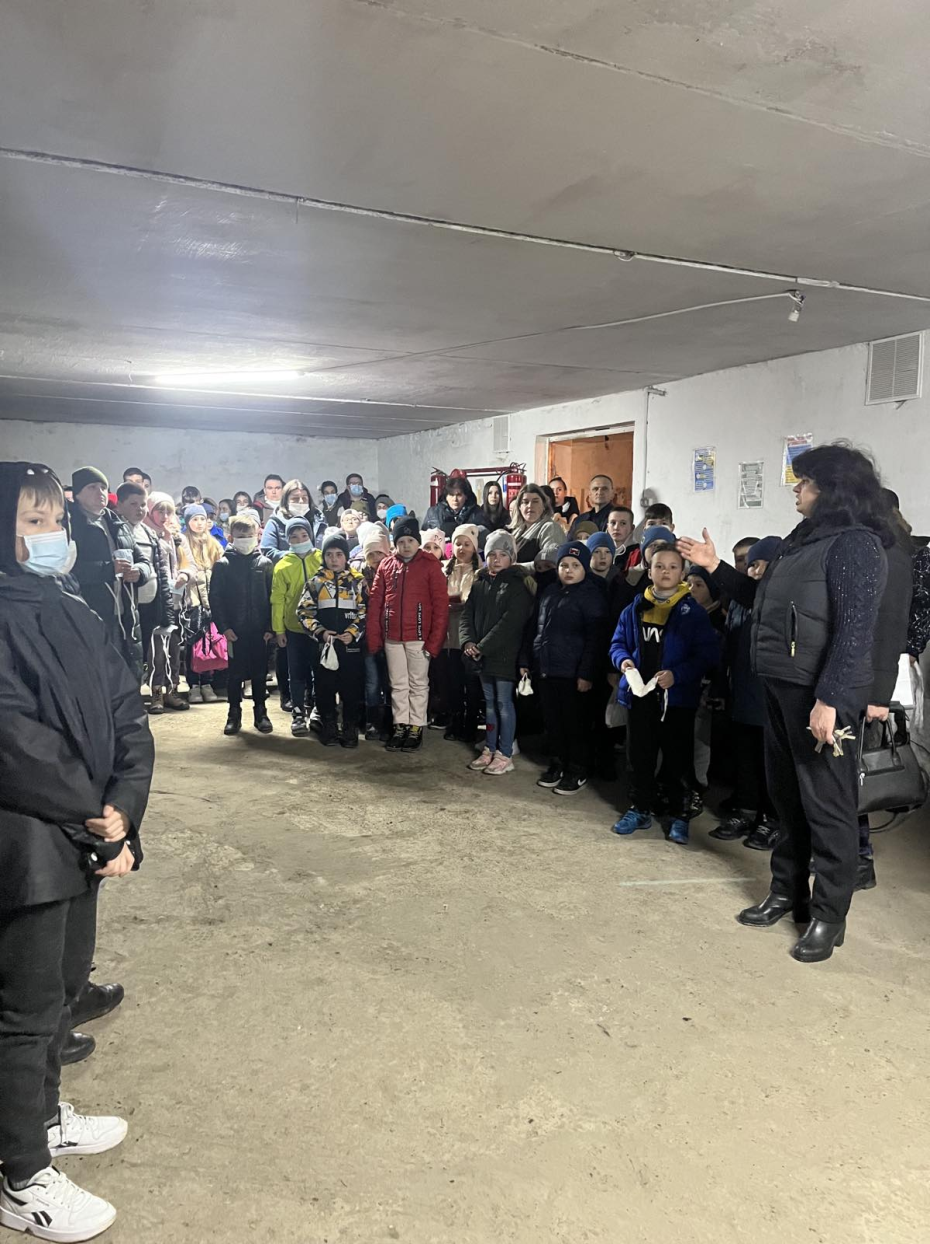 Участь у  педагогічніих  нарадах
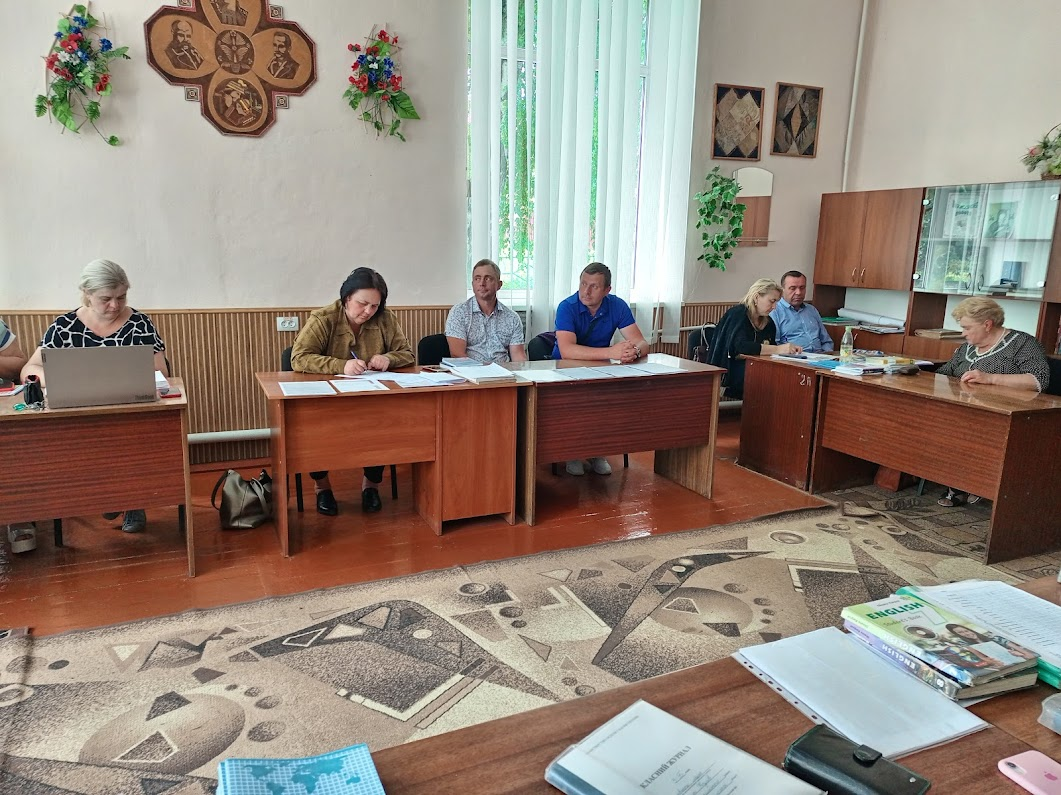 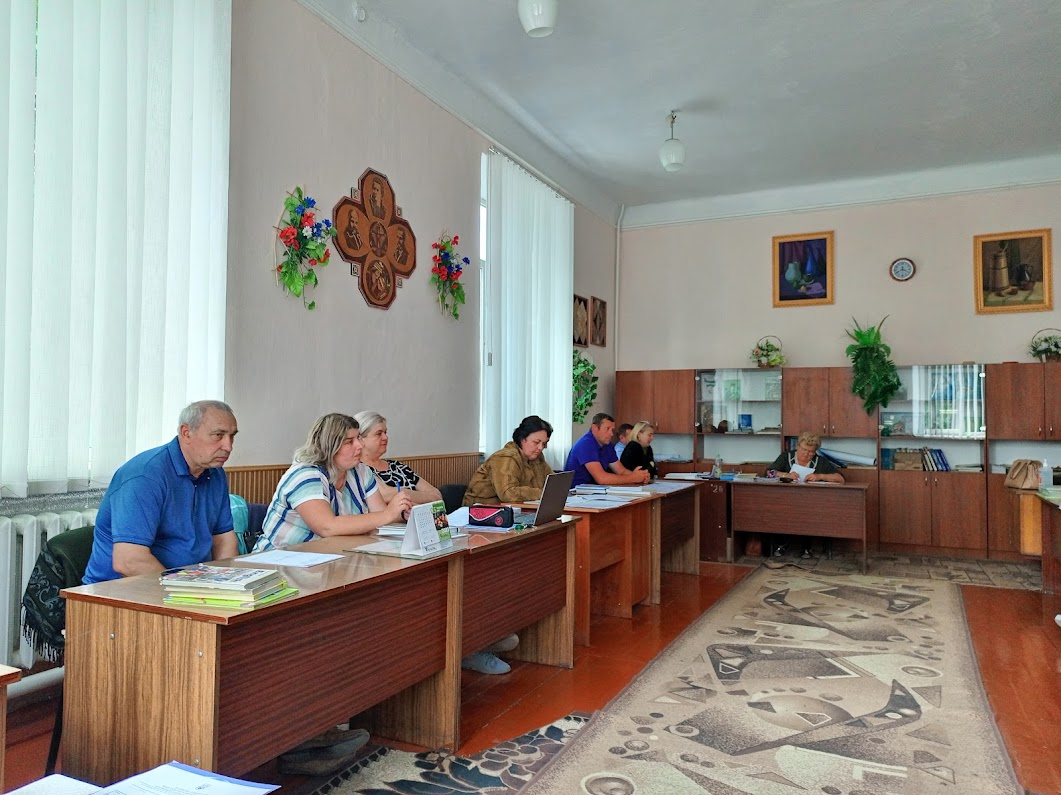 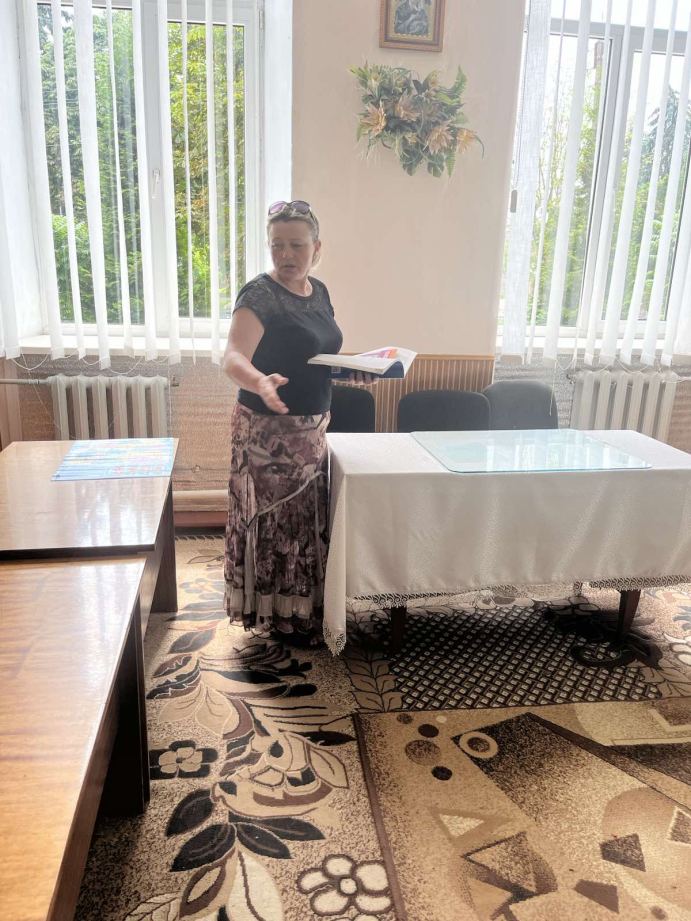 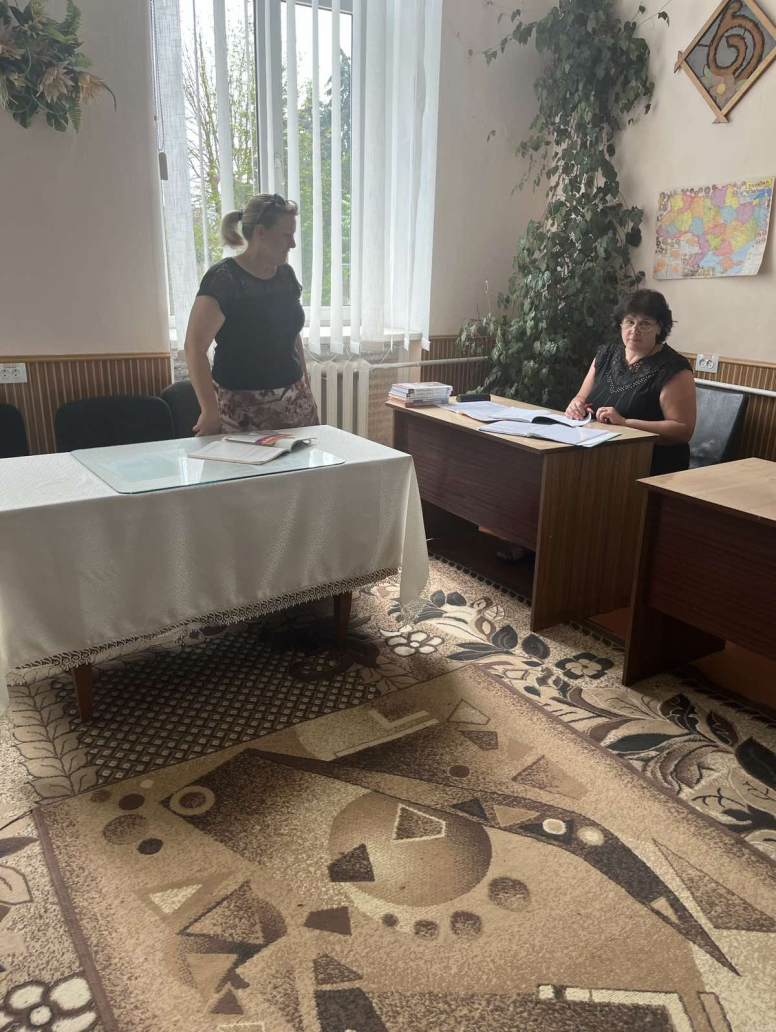 Робота з батькамиНЕТРАДИЦІЙНІ ЗУСТРІЧІ
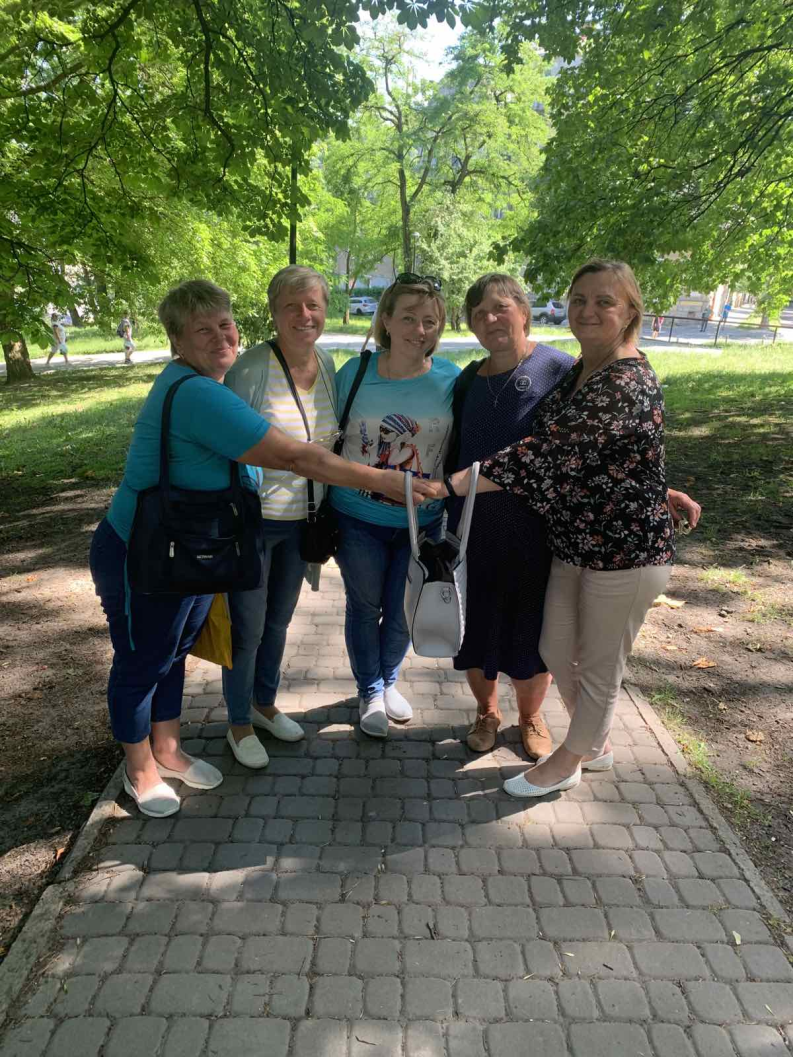 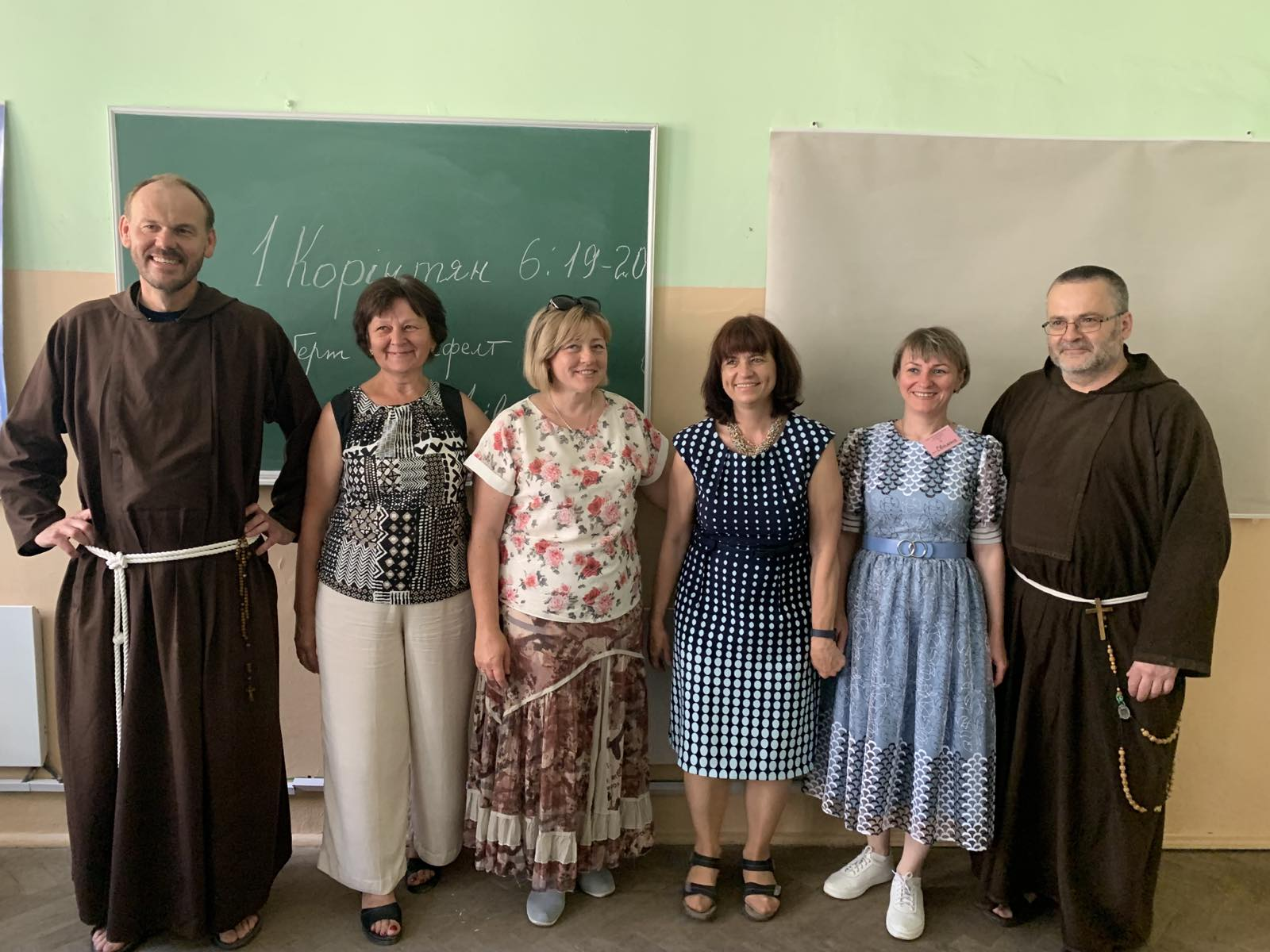 Адаптація учнів  ВПО  до нових  умов навчання
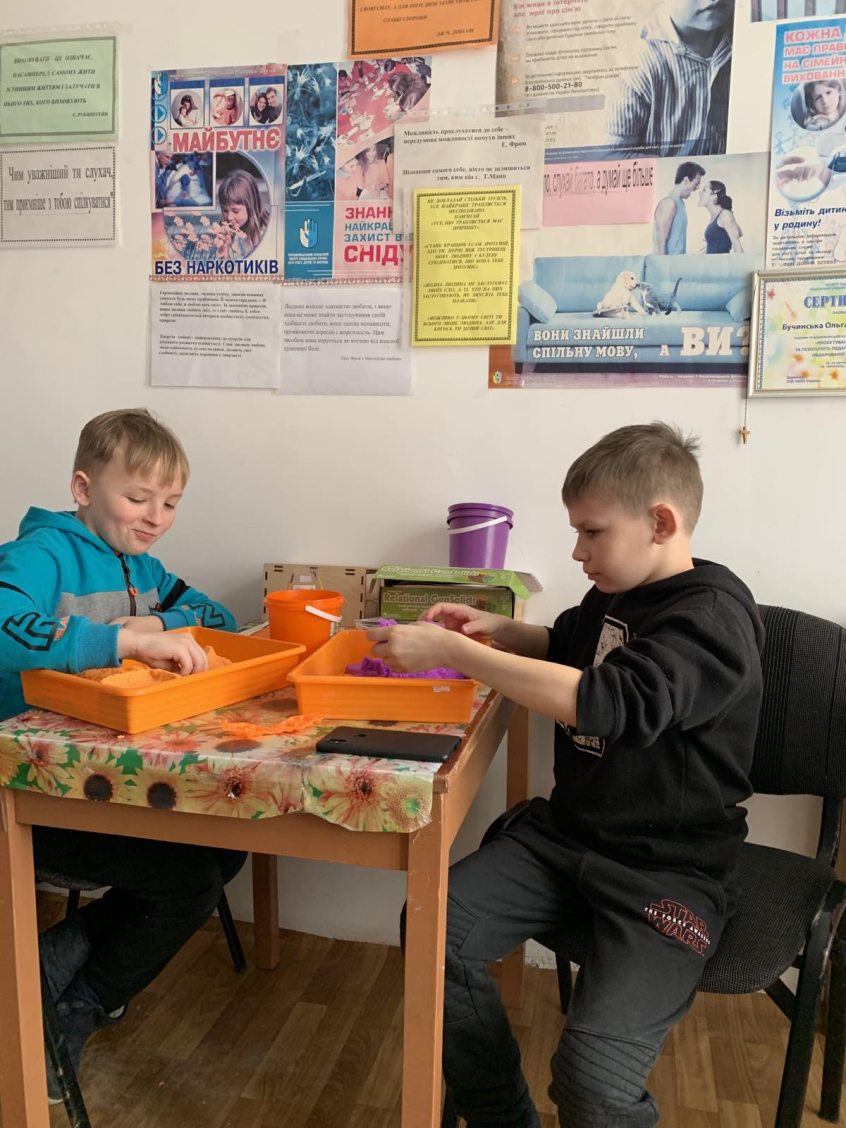 Корекційно-розвиткові заняття для учнів з ООП
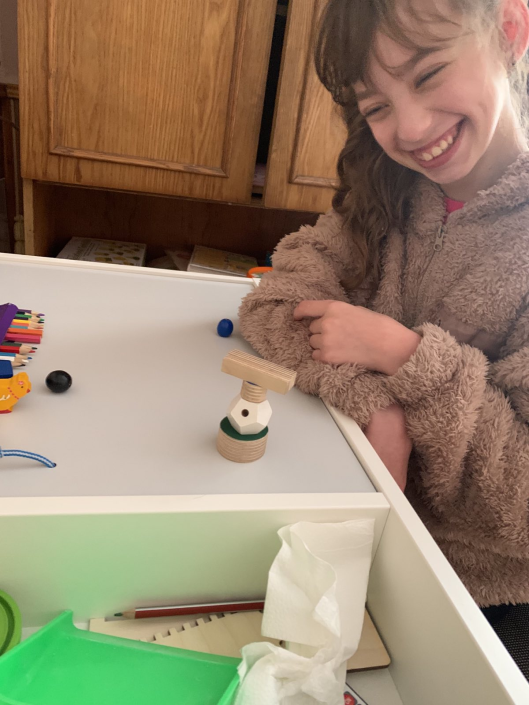 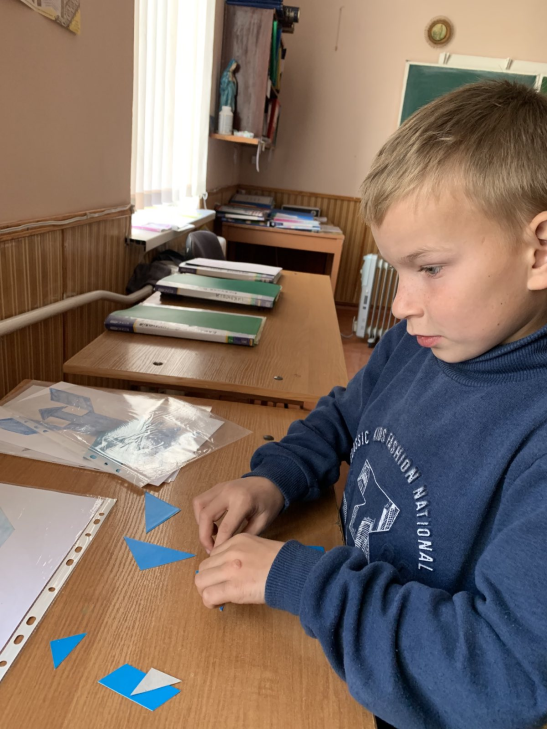 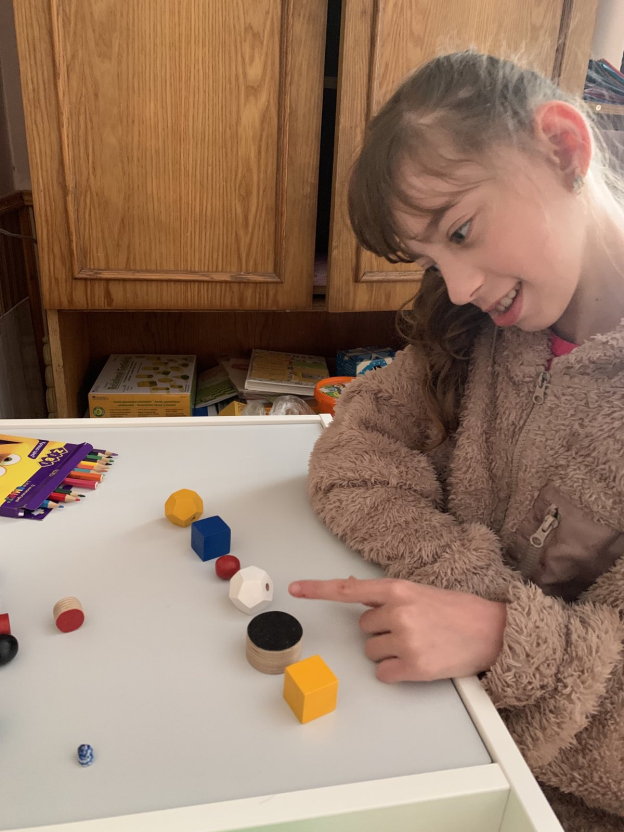 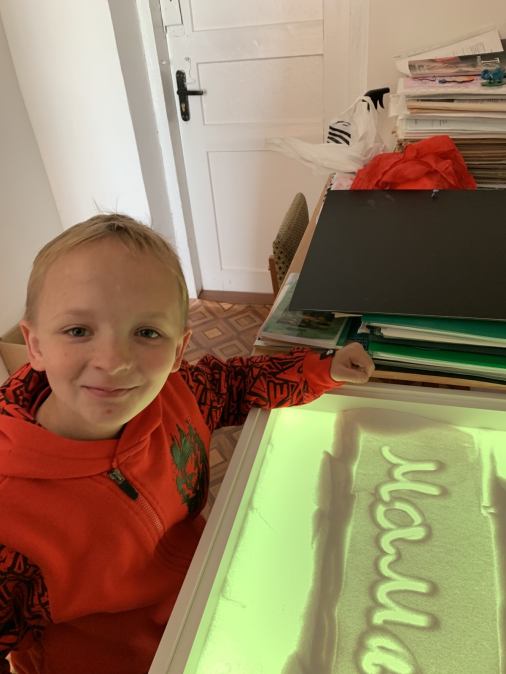 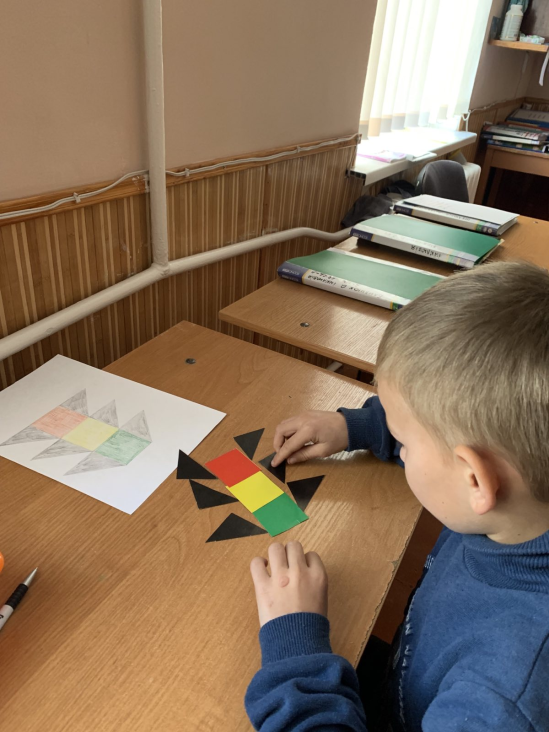 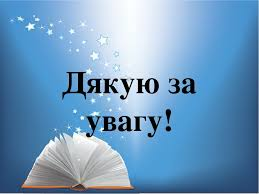